Saying One Thing but Meaning Another
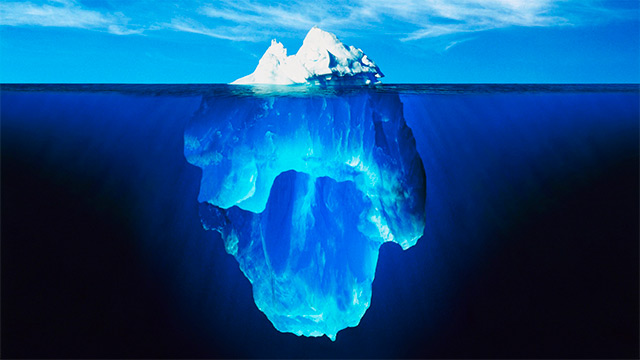 What I say
What I feel
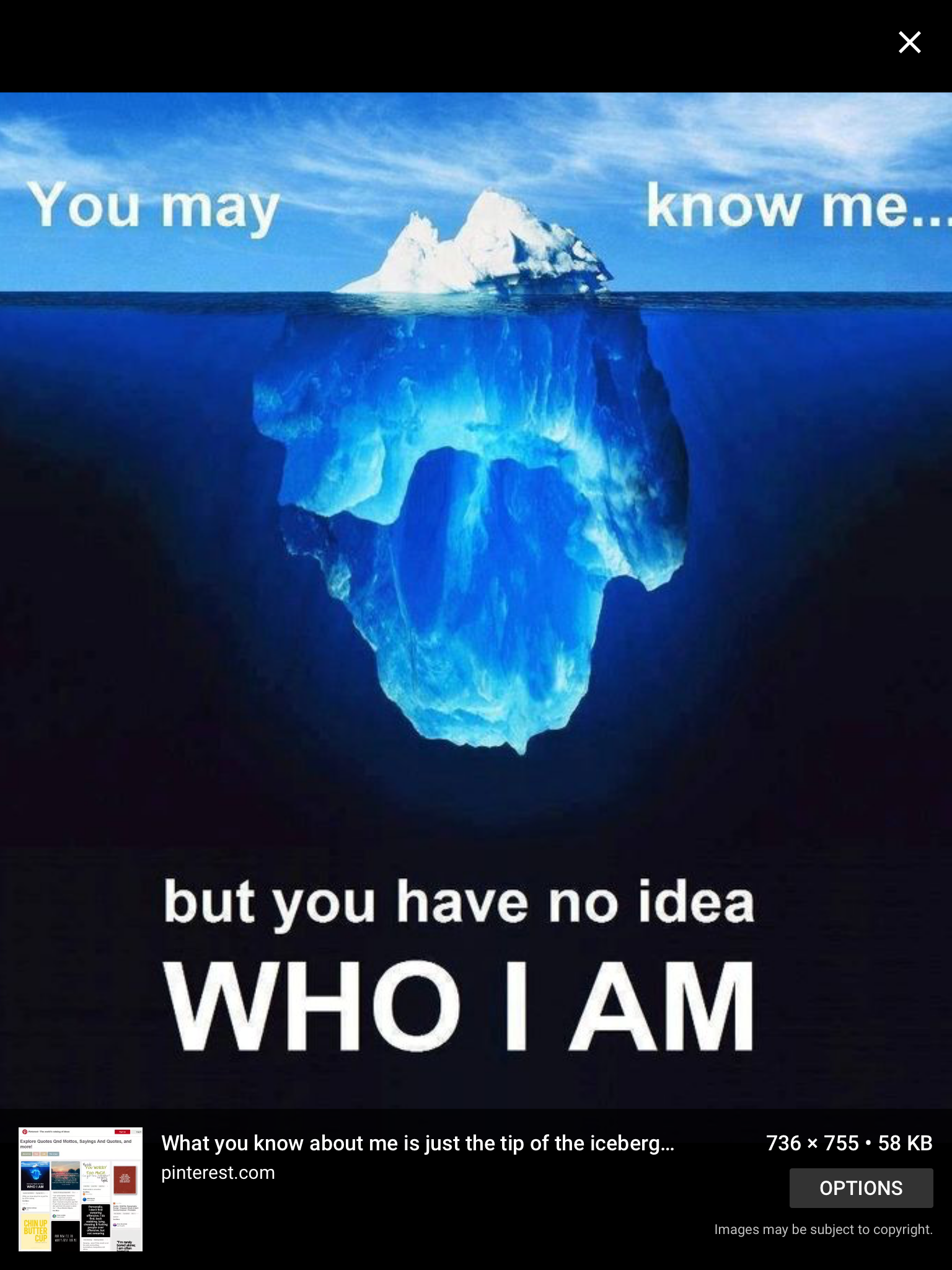